SKA Element Interface Management WorkshopCSP Element
SKA Project Office,
25-27 June 2013
N2 Diagram
N2 diagram showing Leading Party for each interface
(from SKA Interface Management Plan)
Element Level Interfaces
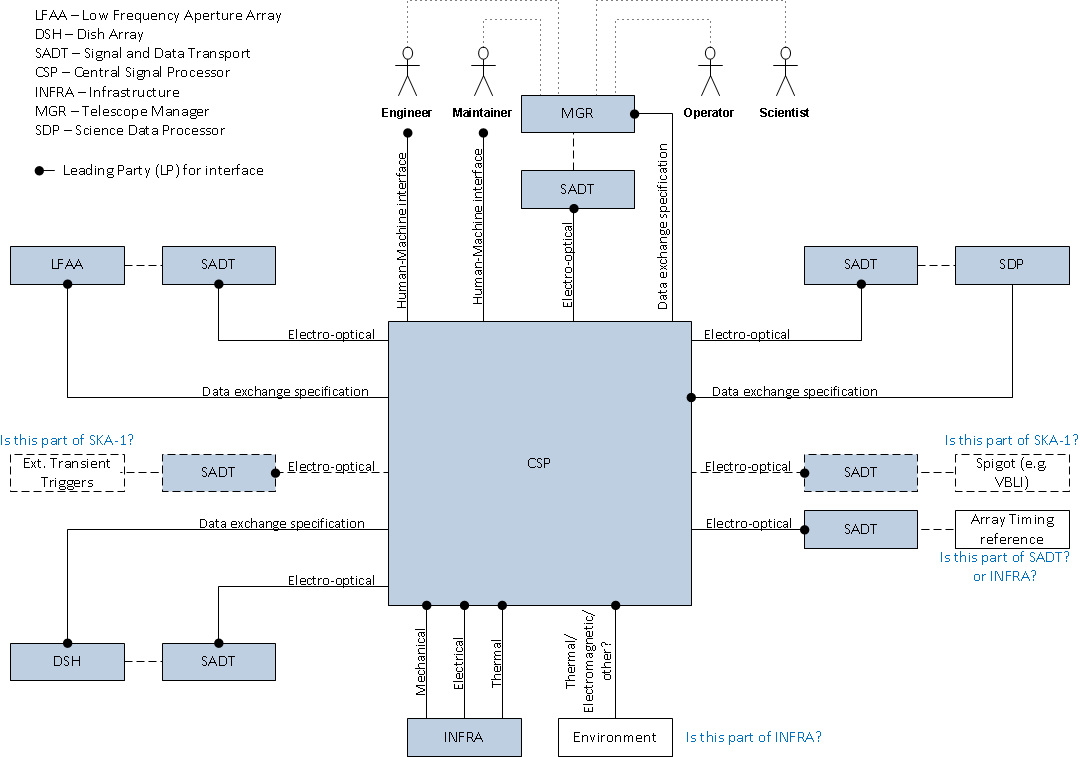 List of CSP Interfaces (1)
List of CSP Interfaces (2)
Interface details
Now over to Brent for more details…